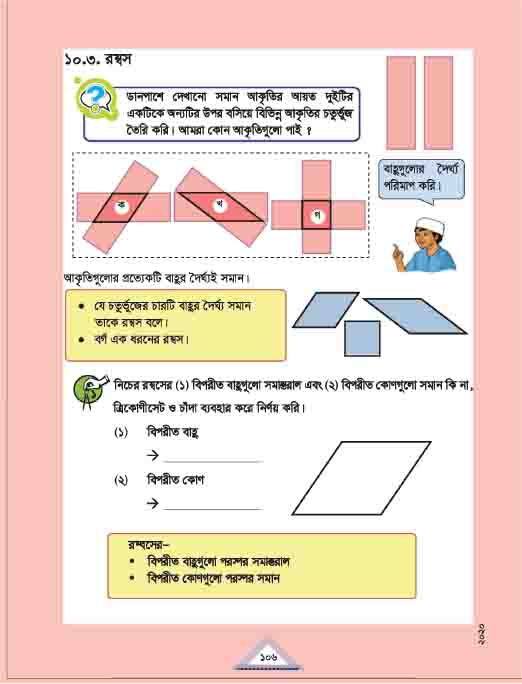 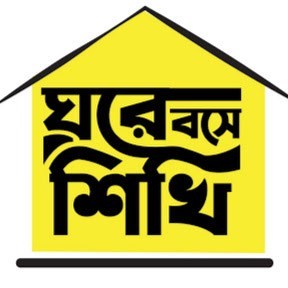 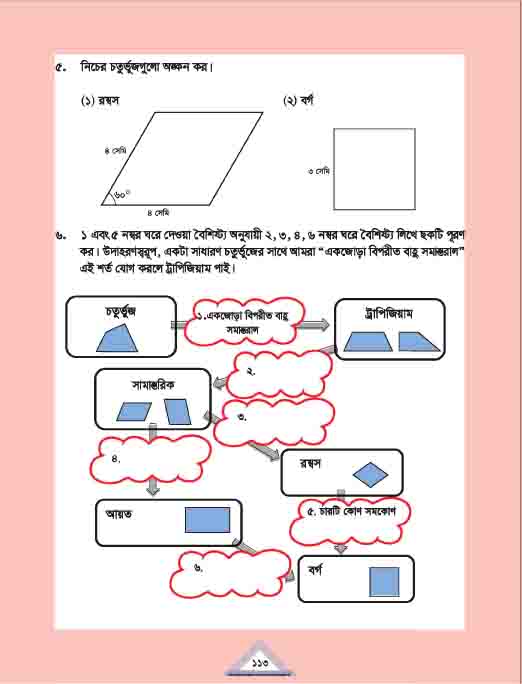 সবাইকে শুভেচ্ছা
মোহাম্মদ হাসনাইন
ইবতেদায়ী প্রধান শিক্ষক
দক্ষিন কোড়ালমারা হোসাইনিয়া স্বতন্ত্র ইবতেদায়ী মাদ্রাসা।
তজুমদ্দিন, ভোলা।
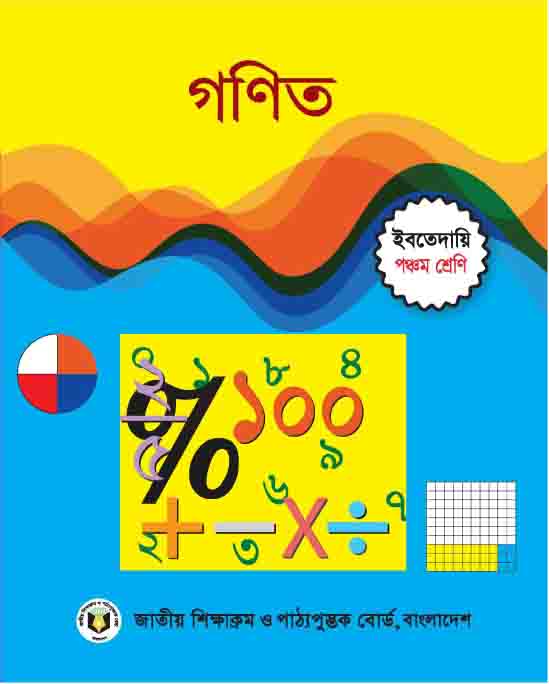 শুভেচ্ছা
ধাঁধা
পরীক্ষার প্রস্তুতি
রম্বস
যে চতুর্ভুজের চারটি বাহুর দৈর্ঘ্য সমান তাকে রম্বস বলে।
 বর্গ এক ধরণের রম্বস।
প্রশ্নালোচনা
ক )  একটি রম্বস অংকন কর যার প্রতিটি বাহু ৫ সেঃমিঃ এবং একটি কোণ ৬৫°
 খ ) রম্বসের বৈশিষ্ট্য লিখ।
অর্ধেক স্কেল।
স্কেল
কীভাবে রম্বস আকব?
১। স্কেলের সাহায্যে ৫ সেঃমিঃ দৈর্ঘের একটি রেখা আকি।
২। চাঁদা ব্যাবহার করে ৬৫°কোণ আকি।
৩। ত্রিকোণীসেট  ব্যাবহার করে ২য় ধাপে অংকিত রেখার সমান্তরাল রেখা আকি।
৪। ২য় ও ৩য় ধাপে অংকিত  রেখায় ৫ সেঃমিঃ চিহ্নিত করি।
৫।৪র্থ ধাপে চিহ্নিত বিন্দুদয় স্কেলের সাহায্যে সংযুক্ত করি।
রম্বসের বৈশিষ্ট্য
১। রম্বসের ৪ টি বাহু আছে। 
২। রম্বসের প্রতিটি বাহু সমান ।
৩। রম্বসের বিপরীত বাহুগুলো সমান্তরাল।
৪। রম্বসের চার কোণের সমষ্টি ৩৬০°।
৫। রম্বসের দুটি কোণ আঁকা যায়।
৬। রম্বসের বিপরীত কোনগুলো পরস্পর সমান।
ট্রাপিজিয়াম
যে চতুর্ভুজের এক জোড়া বাহু পরস্পর সমান্তরাল তাকে ট্রাপিজিয়াম বলা হয়।
বাড়ির কাজ
একটি রম্বসের এক বাহুর দৈর্ঘ্য ৫ সেঃমিঃ।
 		ক) রম্বসটি অঙ্কন কর।
		খ) অঙ্কিত রম্বসের ৩ টি    			বৈশিষ্ট্য লিখ।
ট্রাপিজিয়াম (১০৩ পৃষ্ঠা)